TUTORIAL PARA ENVIAR MENSAJES EN LA PLATAFORMA SANTILLANA COMPARTIR
Colegio Peruano Japonés La Victoria
INGRESAR A LA PLATAFORMA SANTILLANA COMPARTIR.
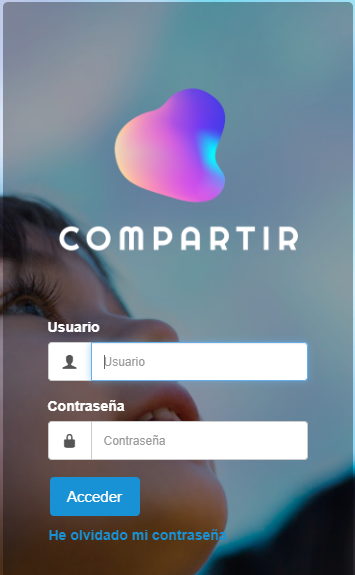 Seleccionar Mis mensajes en la barra de herramientas que se encuentra en la parte superior.
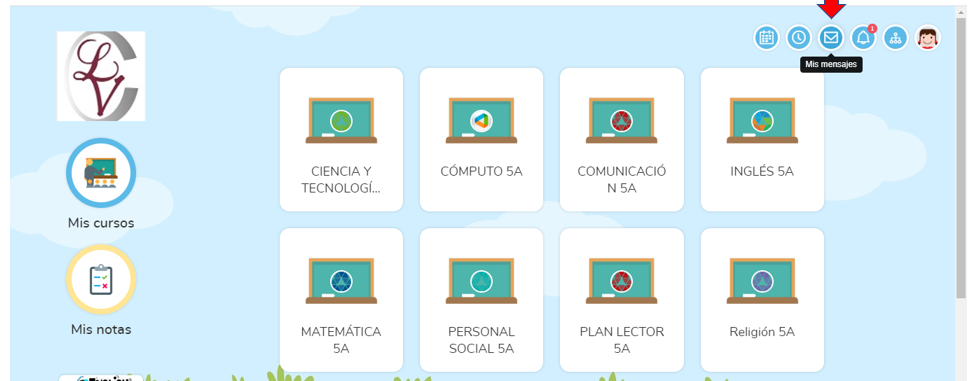 Seleccionar Redactar…
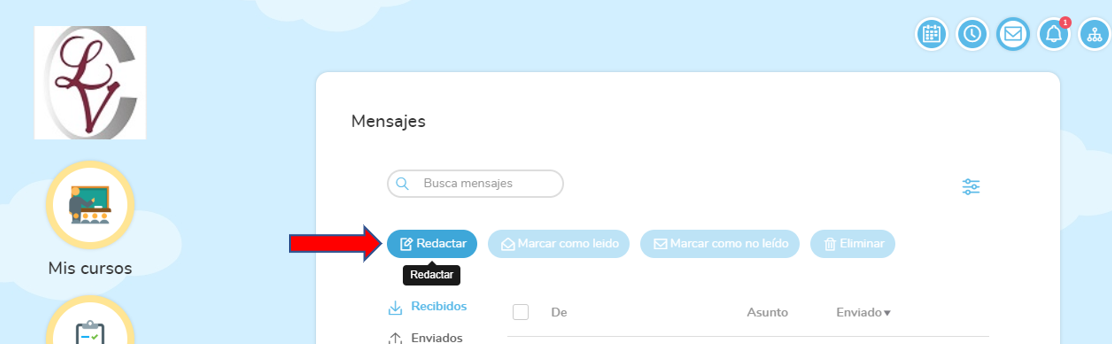 Luego un clic al botón Seleccionar
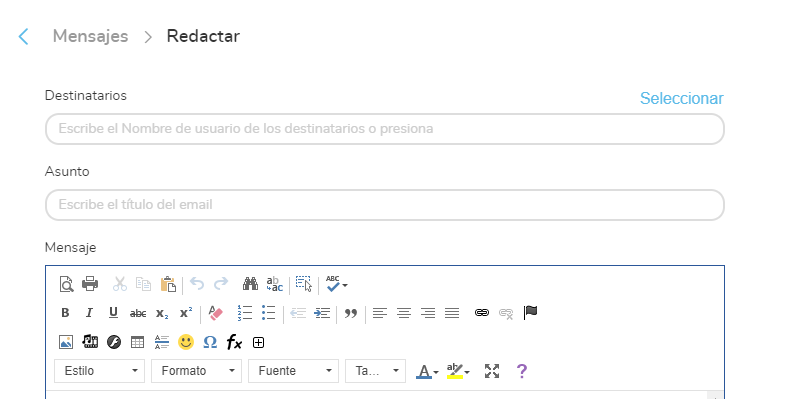 Clic a Profesores
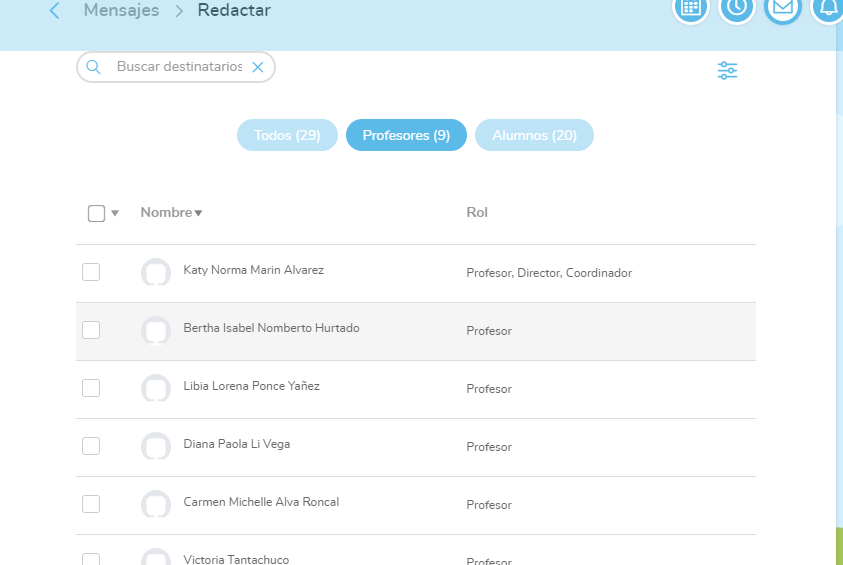 Marcar el nombre del docente, luego clic al botón Añadir
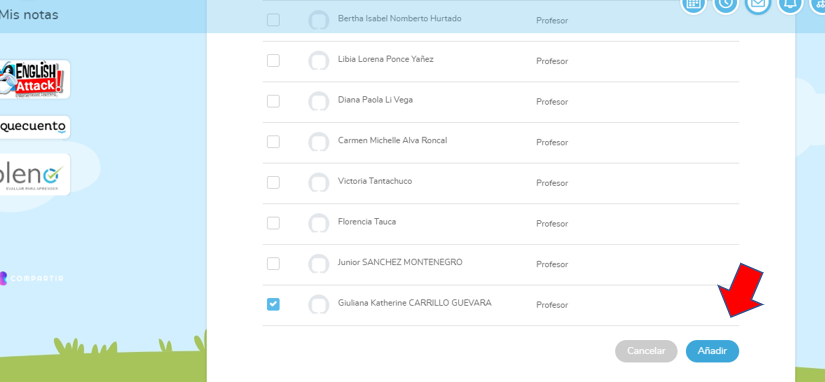 Escribir el asunto, el mensaje…
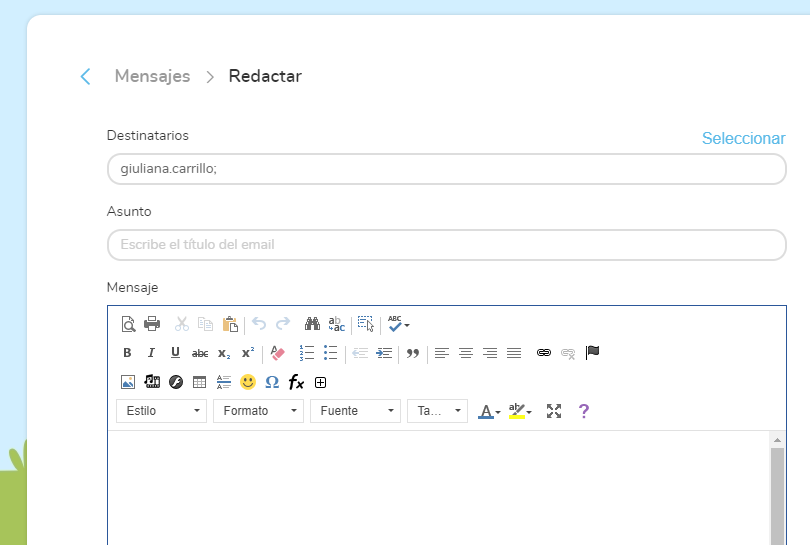 … y si desea adjuntar un archivo, colocar Examinar. Finalmente Enviar
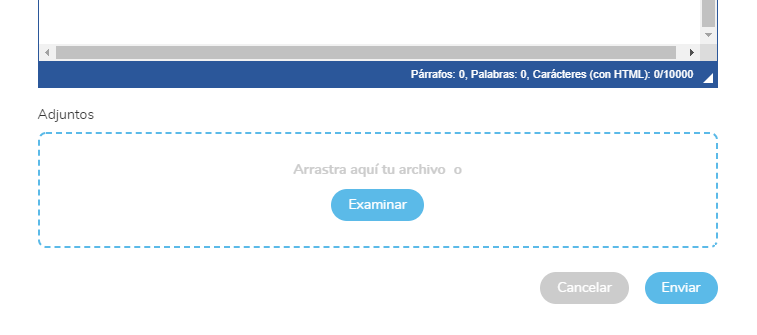